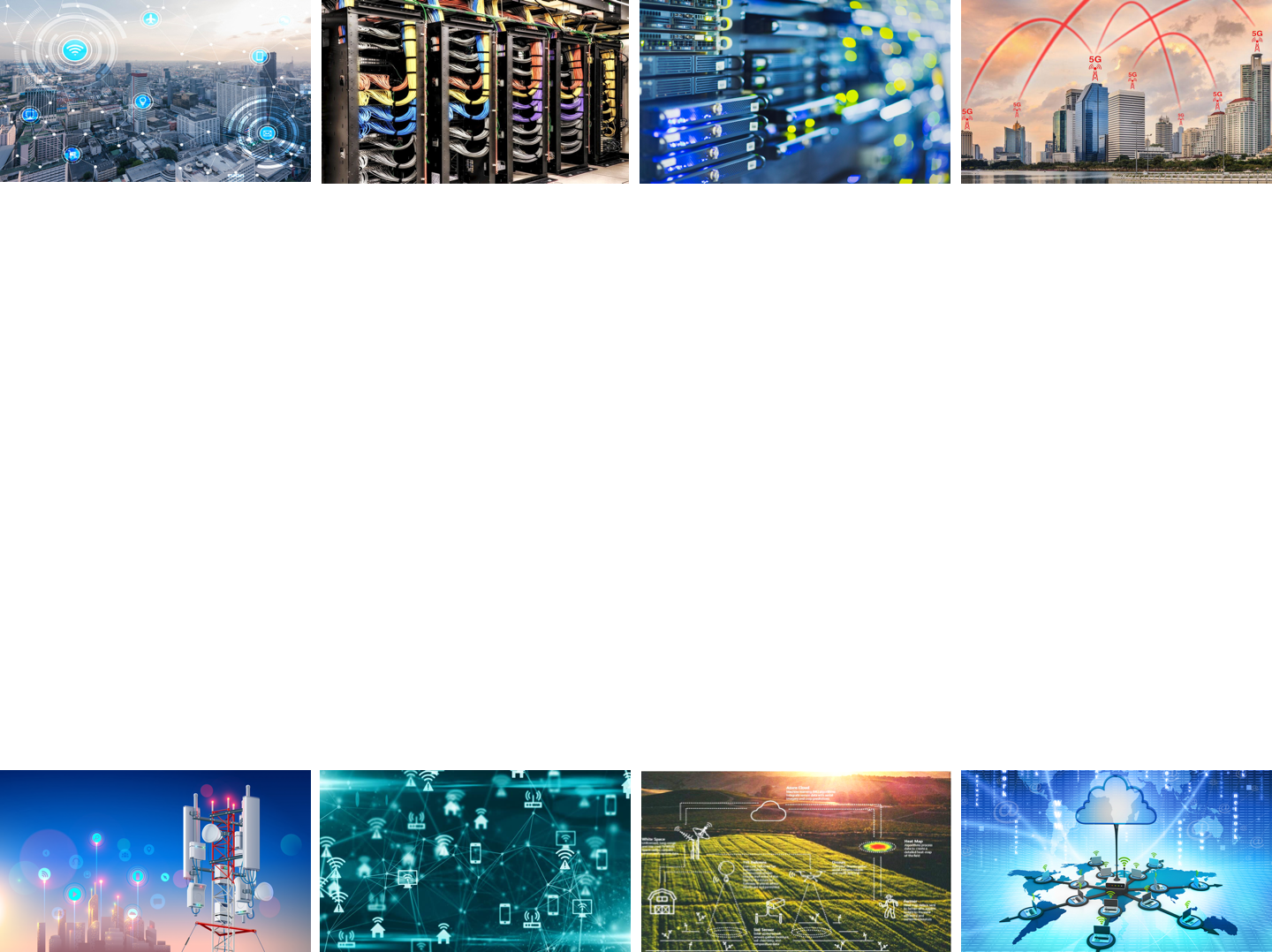 CMSC 417: Computer Networks
Spring 2025
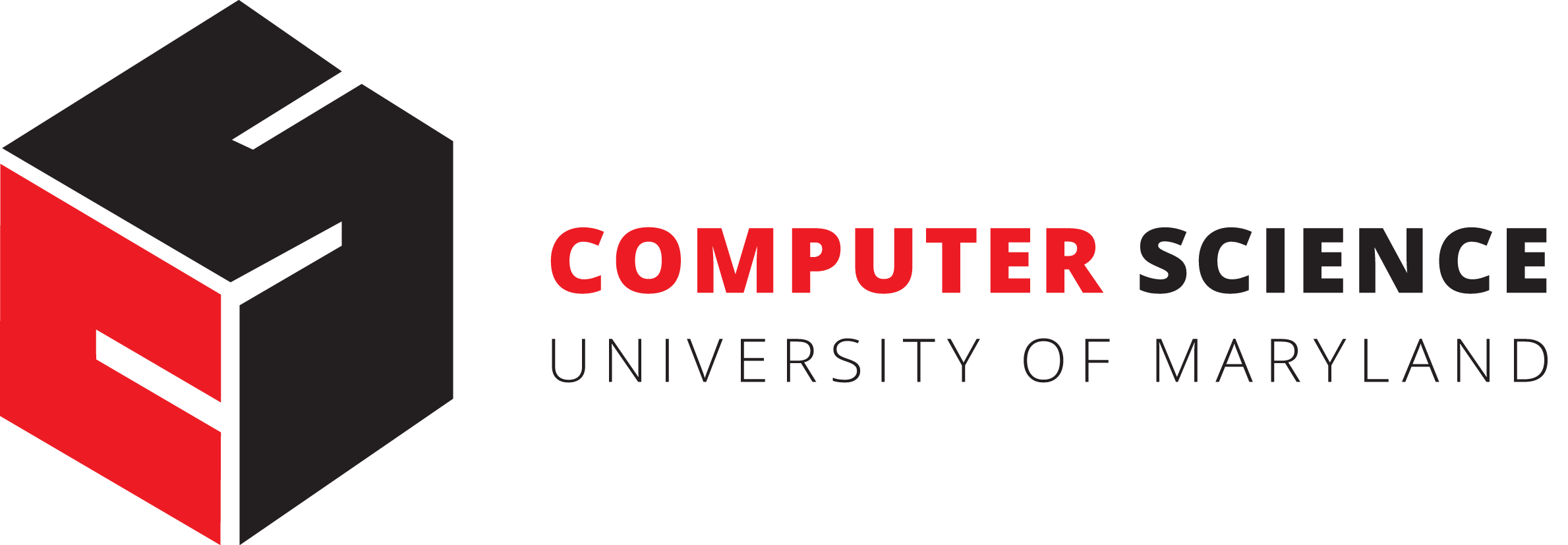 Topic: Internetworking (LS routing + IP)
(Textbook chapter 3)
Nirupam Roy
Tu-Th 2:00-3:15pm
CSI 2117
Feb 17th, 2025
Routing by rumor
Consistent
view of topology
Link State Routing
Link State Routing
Strategy:
	Send to all nodes (not just neighbors) information about neighbors (not connection to all nodes).
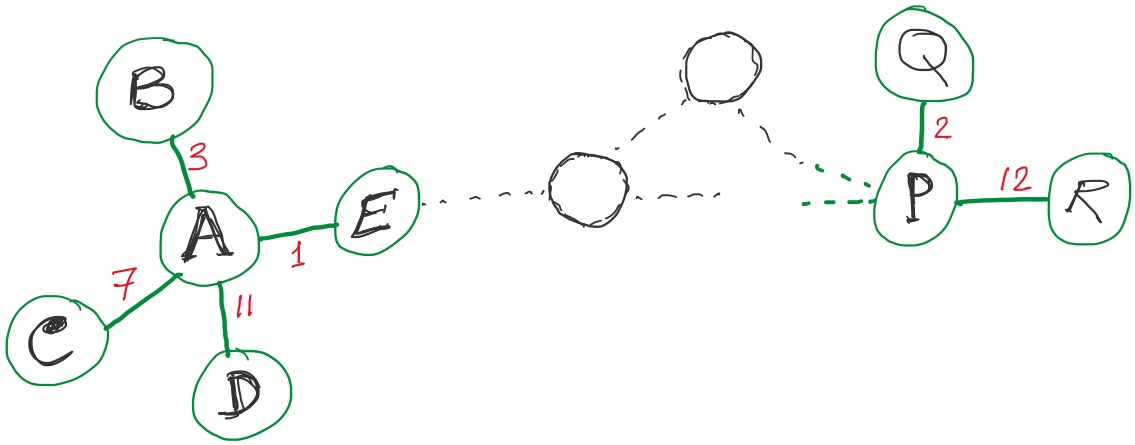 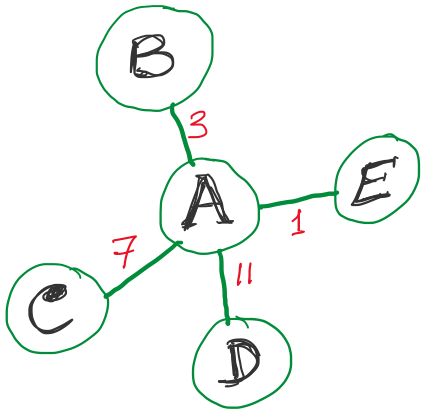 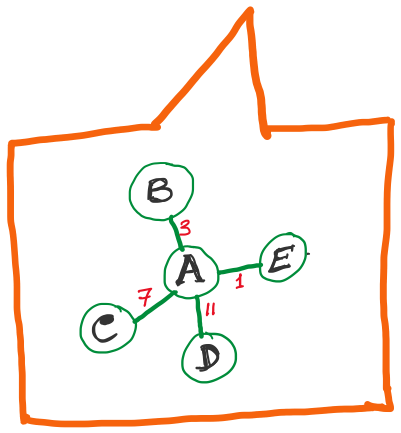 All nodes will know the link-state information of all other nodes
Link State Routing
Strategy:
	Send to all nodes (not just neighbors) information about neighbors (not connection to all nodes).
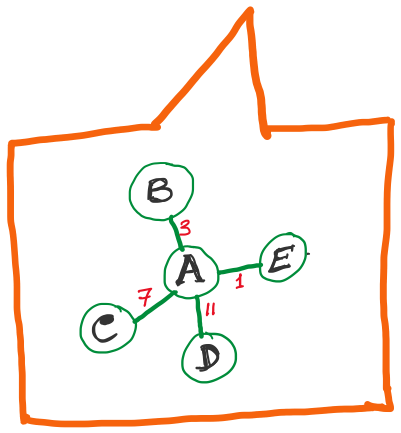 Link State Packet (LSP):
The ID of the node that created the LSP
(2) Costs of links to each directly connected neighbor
(3) A sequence number (SEQNO)
      [To distinguish a newer LSP from the old ones]
      [Smaller number == older LSP]
(4) A Time-To-Live (TTL) for this packet
      [To make sure old information is eventually removed
	from the network]
What is the unit of the “Time-to-Live”?
Link State Routing
(1) Reliable flooding
[Makes sure all nodes in the network get a copy of LSP from all other nodes]
(2) Route calculation
      (Dijkstra’s shortest path algorithm)
[Calculates the shortest path from each node to all other nodes and the corresponding next-hop]
Link State Routing: Reliable flooding
Goals:
0)   Ensure all nodes get LSPs from all other
Flood in minimum time
Minimize total routing traffic
Store most recent LSP from each node
Forward LSP to all nodes but one that sent it
Generate new LSP periodically; increment SEQNO
Start SEQNO at 0 when reboot
Decrement TTL before flooding it to neighbors.
   Also age the stored LSP (decrement TTL)
   Discard when TTL=0.
Link State
Reliable Flooding












Flooding of link-state packets. (a) LSP arrives at node X; (b) X floods LSP to A and C; (c) A and C flood LSP to B (but not X); (d) flooding is complete
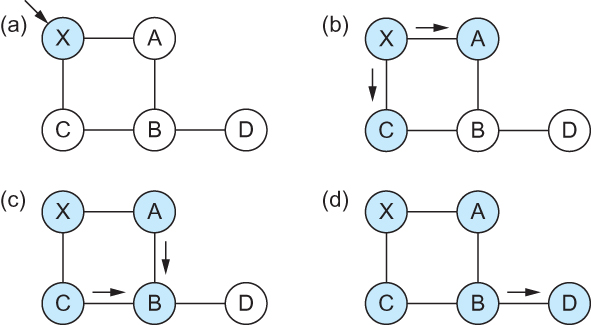 Gets two identical copies of LSP.
Accepts the one arrived first
Link State
Reliable Flooding












Flooding of link-state packets. (a) LSP arrives at node X; (b) X floods LSP to A and C; (c) A and C flood LSP to B (but not X); (d) flooding is complete
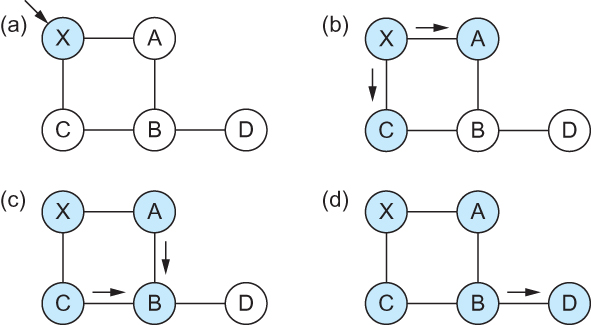 This copy is not added to database.
But will ‘B’ flood it?
If B receives this LSP from A first, will B send the second copy received from C to A?
LSP processing
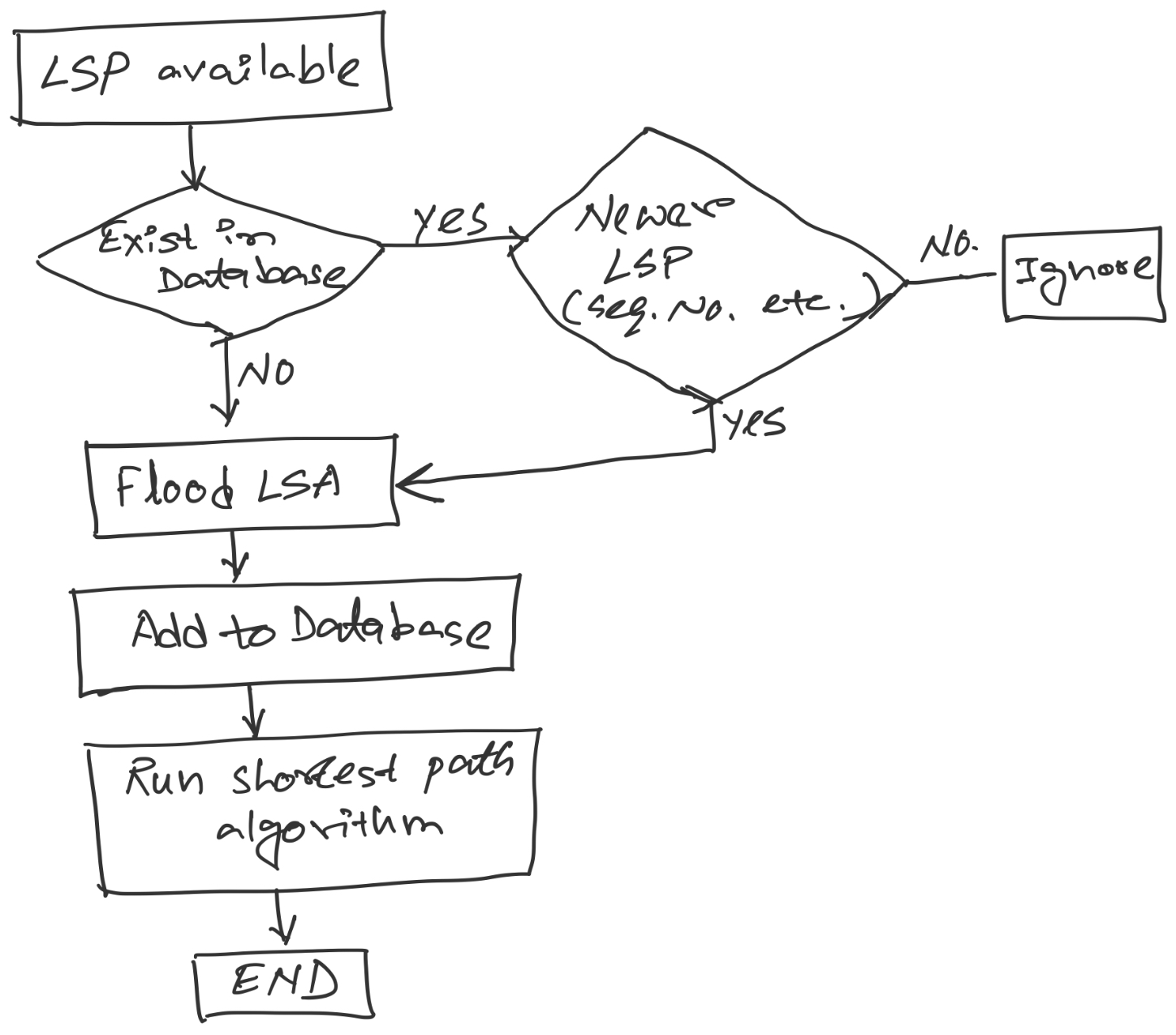 LSP processing flow
LSP available
Is it
a newer LSP?
(seq. #)
Yes
Exists in
Database?
No
Ignore
No
Yes
Flood LSP
Add to database
Run shortest path
algorithm
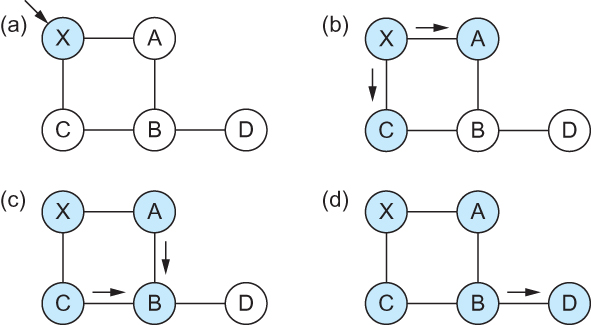 End
Consider this network:
B
D
19
4
A
11
13
B
D
15
19
19
4
4
7
5
C
E
11
A
15
13
13
5
After flooding every node will have the following information:
C
7
5
E
Each node has complete knowledge of the network topology
B
B
D
B
E
C
Apply shortest path algorithm to find routes
E
D
D
C
A
Consider this network:
B
D
19
4
A
11
13
15
7
5
C
E
Consider this network:
B
D
19
4
A
11
13
B
D
15
19
19
4
4
7
5
C
E
11
A
15
13
13
5
After flooding every node will have the following information:
C
7
5
E
B
B
D
A
B
7
E
C
15
C
E
D
D
11
C
A
C
Consider this network:
B
D
19
4
A
11
13
B
D
15
19
19
4
4
7
5
C
E
11
A
15
13
13
5
After flooding every node will have the following information:
C
7
5
E
Each node has complete knowledge of the network topology
B
B
D
A
B
7
E
C
15
Apply shortest path algorithm to find routes
C
E
D
D
11
C
A
C
Shortest Path Routing
Dijkstra’s Algorithm - Assume non-negative link weights
N: set of nodes in the graph
l((i, j): the non-negative cost associated with the edge between nodes i, j N and l(i, j) =  if no edge connects i and j
Let s N be the starting node which executes the algorithm to find shortest paths to all other nodes in N
Two variables used by the algorithm
M: set of nodes incorporated so far by the algorithm
C(n) : the cost of the path from s to each node n
The algorithm
	M = {s}
	For each n in N – {s}
	C(n) = l(s, n)
	while ( N  M)
M = M  {w} such that C(w) is the minimum  
                       for all w in (N-M)
For each n in (N-M)
        C(n) = MIN (C(n), C(w) + l(w, n))
Shortest Path Routing
In practice, each switch computes its routing table directly from the LSP’s it has collected using a realization of Dijkstra’s algorithm called the forward search algorithm
Specifically, each switch maintains two lists, known as Tentative and Confirmed
Each of these lists contains a set of entries of the form (Destination, Cost, NextHop)
Consider this network:
B
D
19
4
A
11
13
15
7
5
C
E
After flooding every node will have the following information:
B
B
D
19
11
A
B
D
15
A
4
5
E
7
C
C
7
13
15
E
D
C
D
B
19
4
13
11
C
5
A
E
C
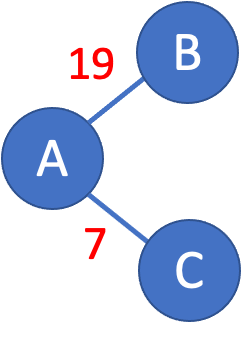 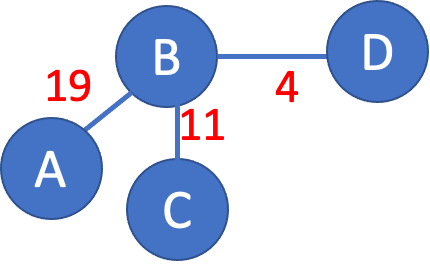 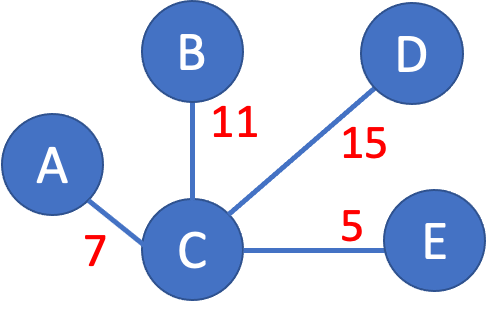 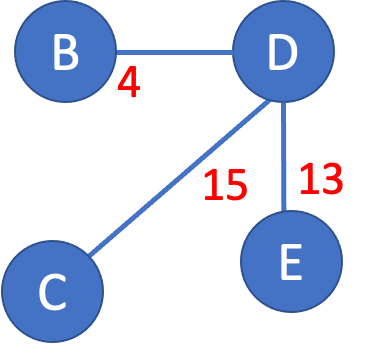 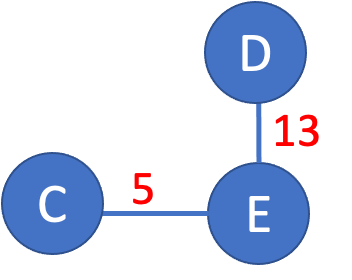 >
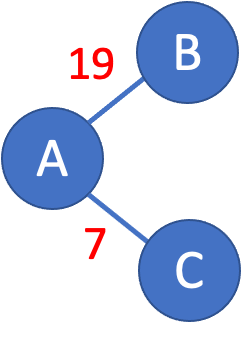 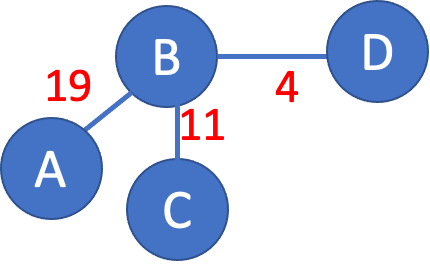 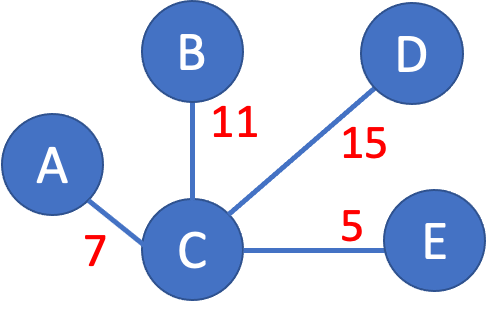 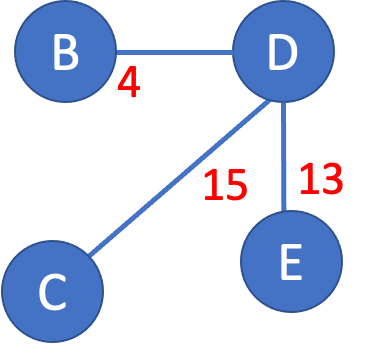 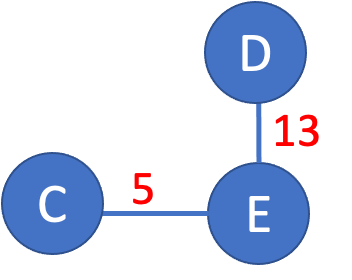 >
19
A
7
B
C
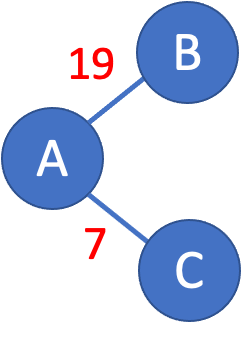 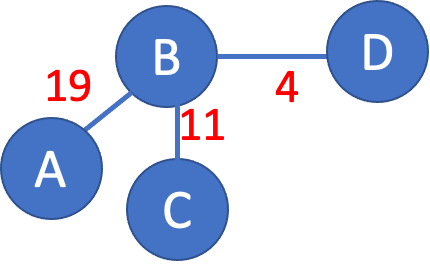 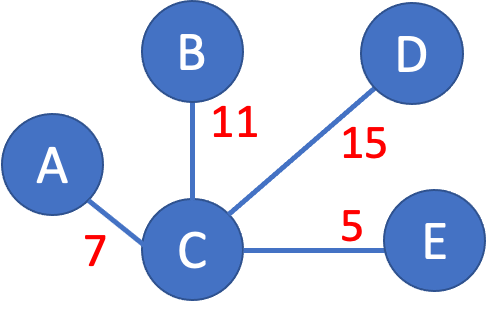 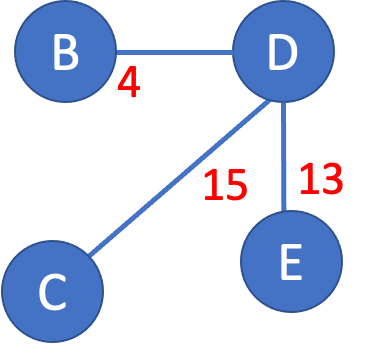 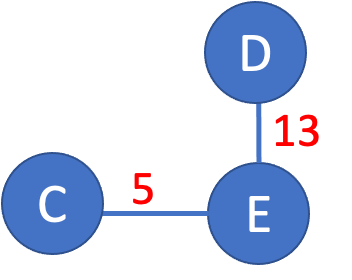 >
19
A
7
B
C
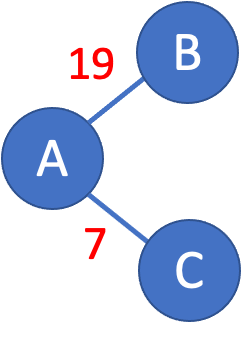 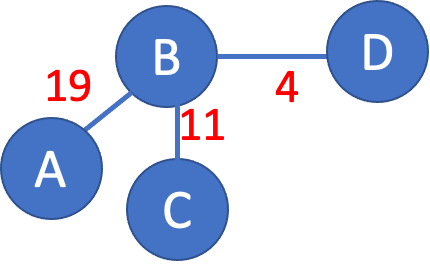 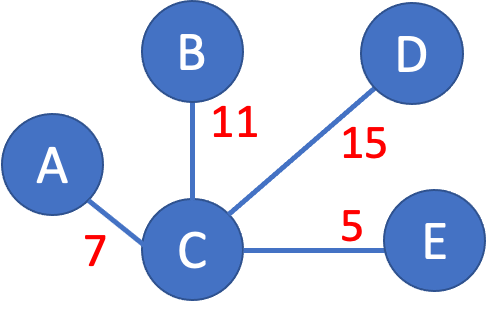 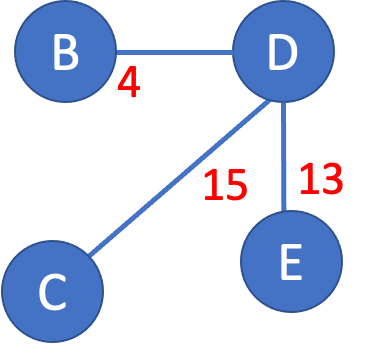 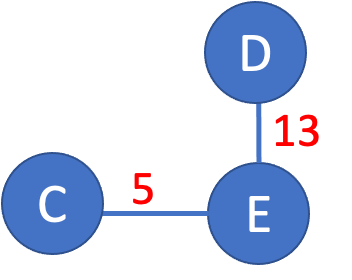 >
19
A
Unvisited nodes
7
B
Confirmed nodes
Tentative nodes
C
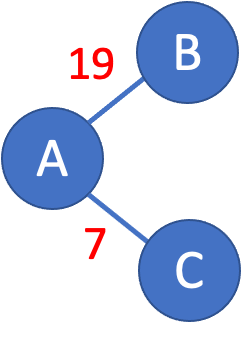 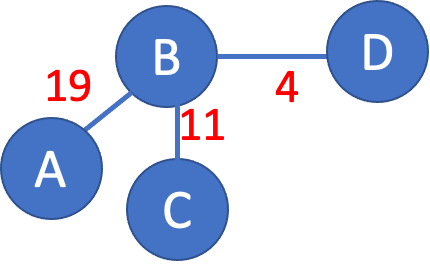 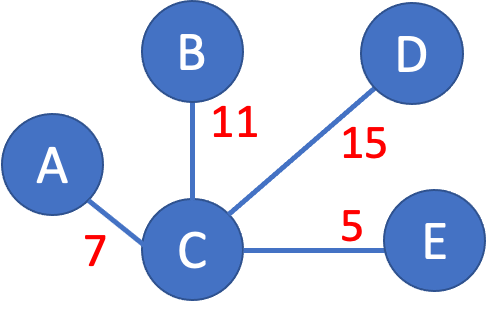 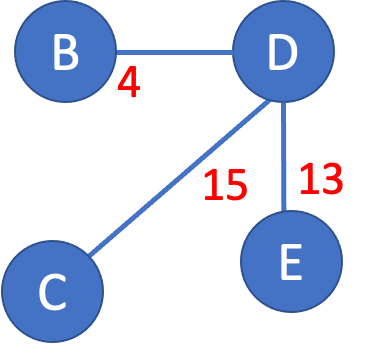 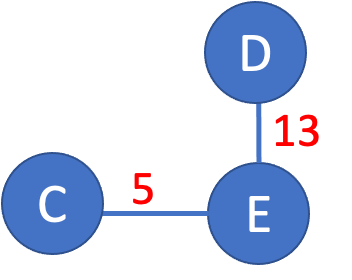 >
19
A
Unvisited nodes
7
B
Confirmed nodes
Tentative nodes
C
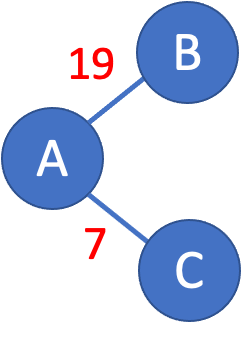 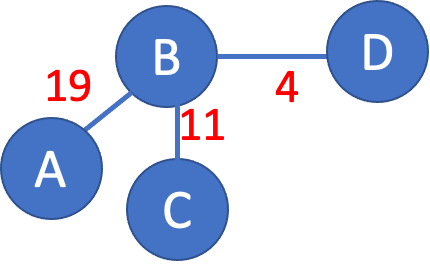 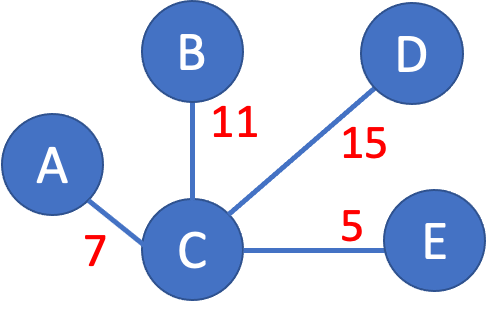 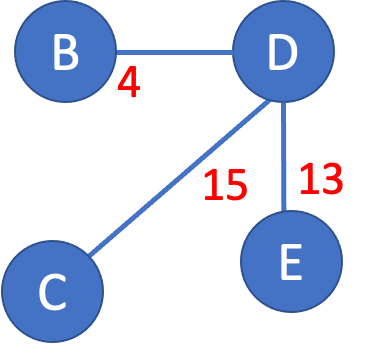 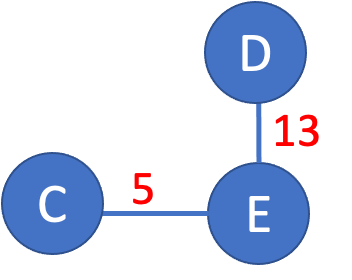 >
19
A
7
B
‘Confirm’ the lowest cost nodes
from the list of ‘tentative’ nodes.
C
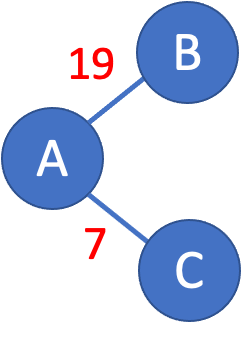 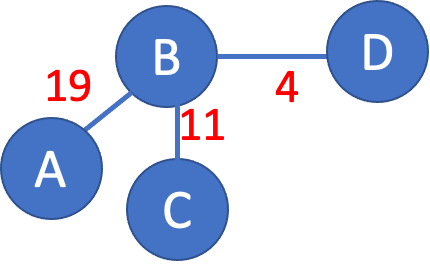 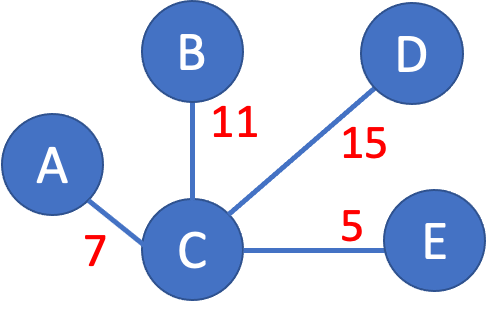 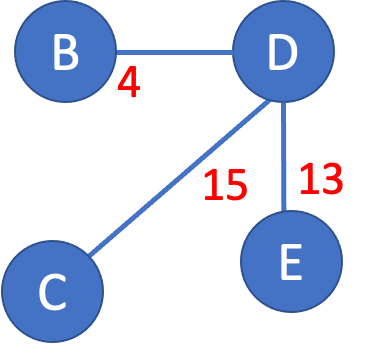 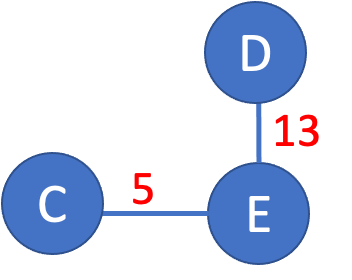 >
19
A
B
D
7
11
15
B
A
X
5
E
C
7
‘Confirm’ the lowest cost nodes
from the list of ‘tentative’ nodes.
… and find out this newly ‘confirmed’
node’s LSP (i.e., C’s LSP).
C
X
= Ignore the confirmed nodes
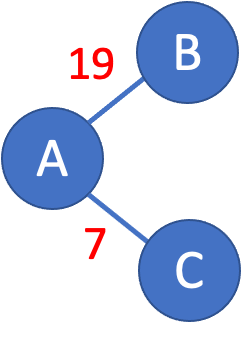 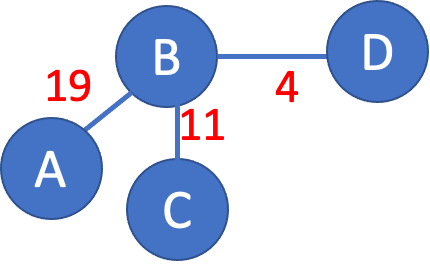 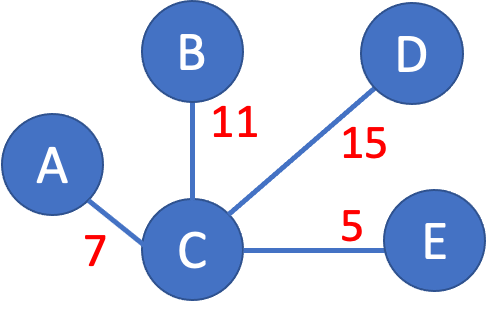 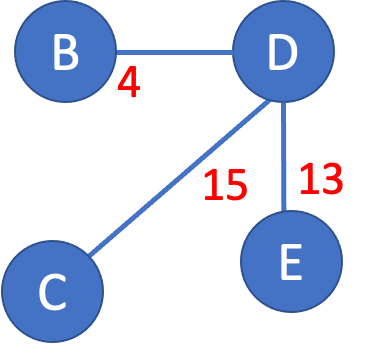 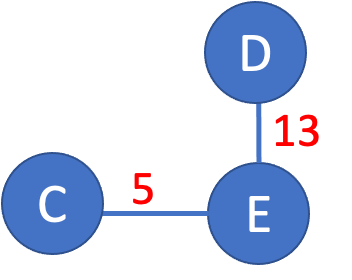 >
19
A
B
D
7
11
Update costs
15
B
A
By adding the cost 
to reach ‘C’.
X
5
E
C
7
C
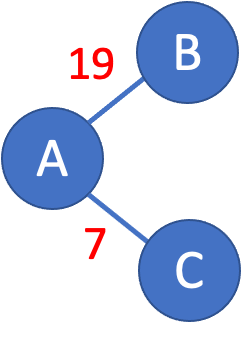 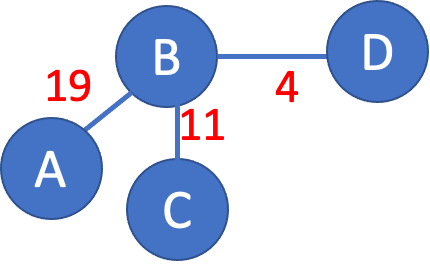 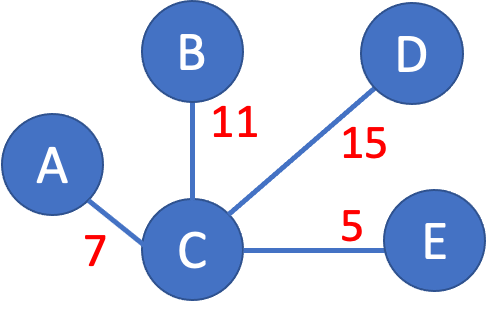 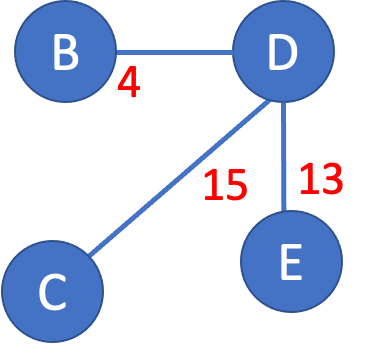 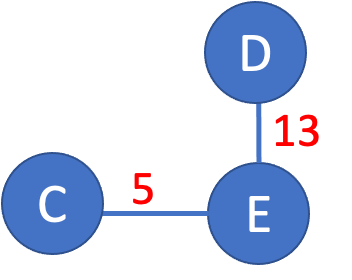 >
19
A
B
D
7
18
Costs updated
22
B
A
X
12
E
C
7
C
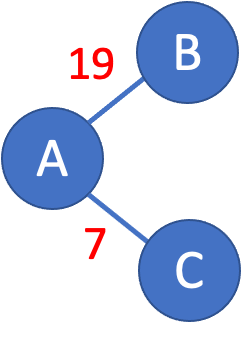 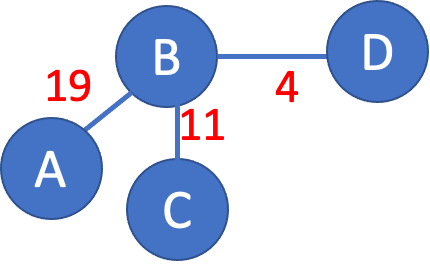 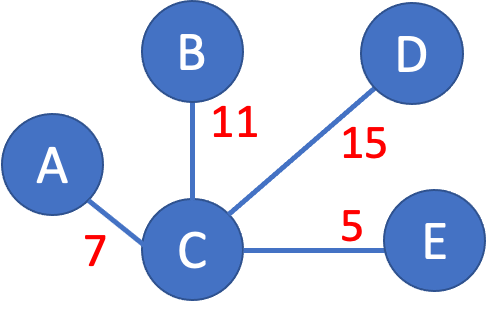 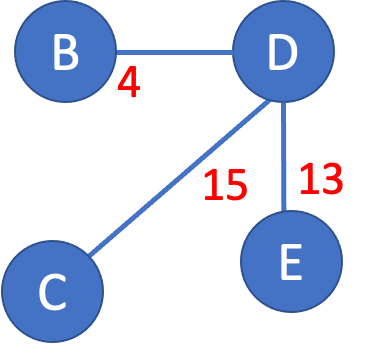 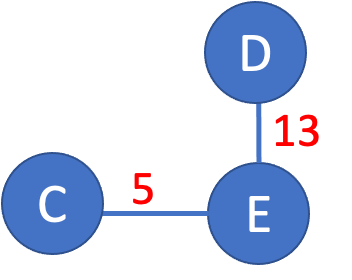 >
Join with minimum link costs
18
A
D
B
D
7
22
18
Costs updated
22
B
A
12
E
X
12
E
C
7
C
Note that B’s link is updated.
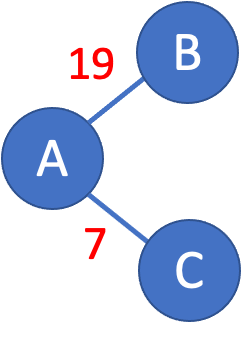 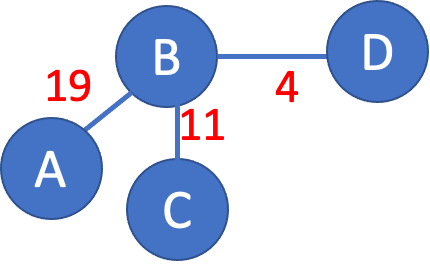 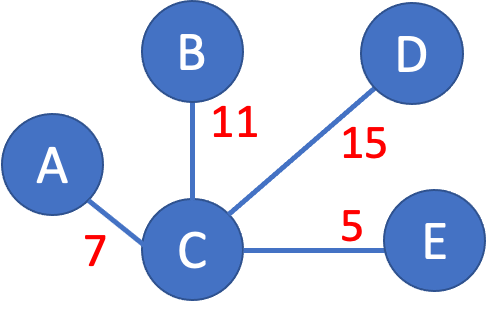 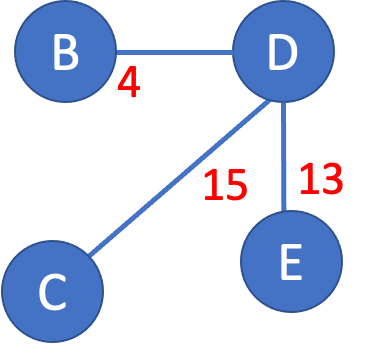 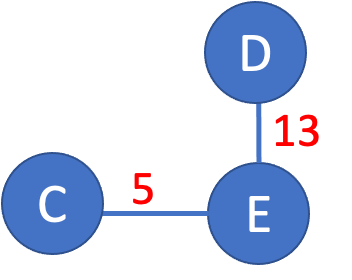 >
D
B
22
18
A
12
E
7
C
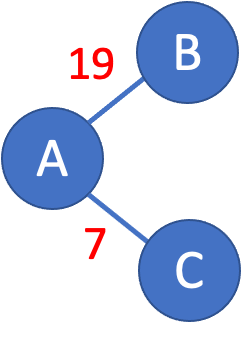 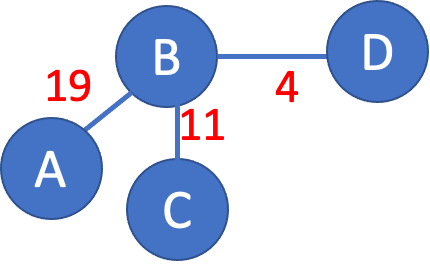 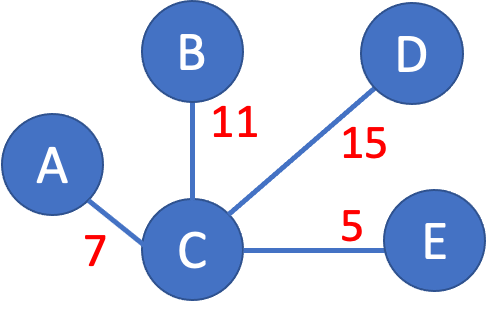 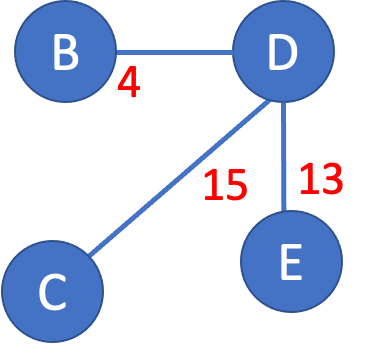 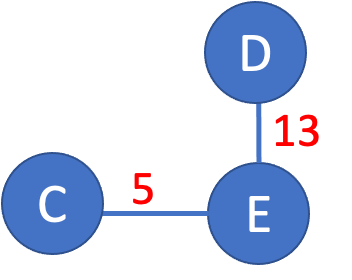 >
A
D
D
13
B
7
5
E
22
18
C
12
E
C
‘Confirm’ the lowest cost nodes
from the list of ‘tentative’ nodes.
… and find out this newly ‘confirmed’
node’s LSP.
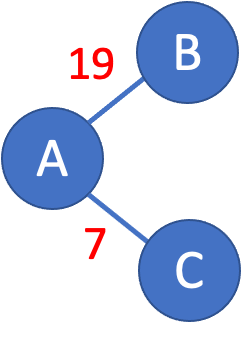 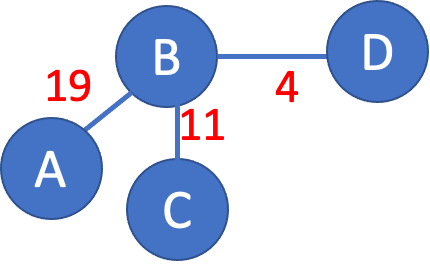 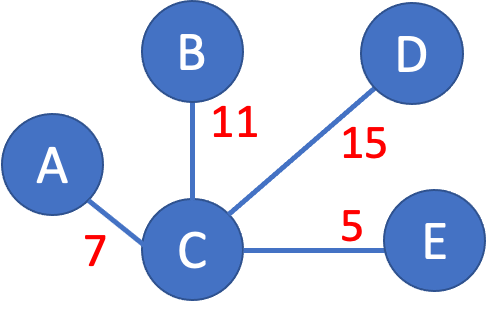 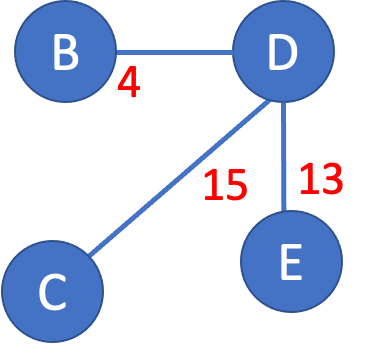 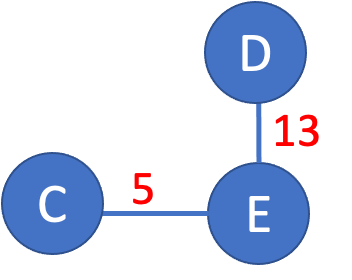 >
A
D
D
13
B
25
X
7
5
E
22
18
C
12
E
C
No addition to the topology as the links are already at minimum costs.
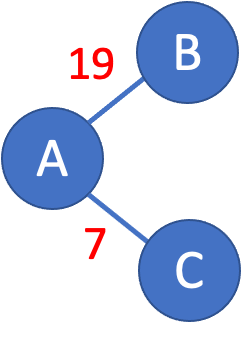 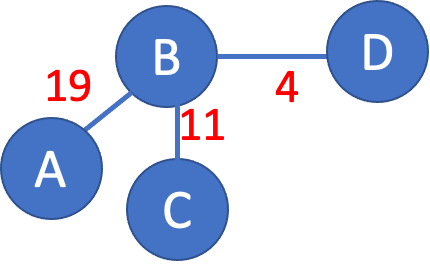 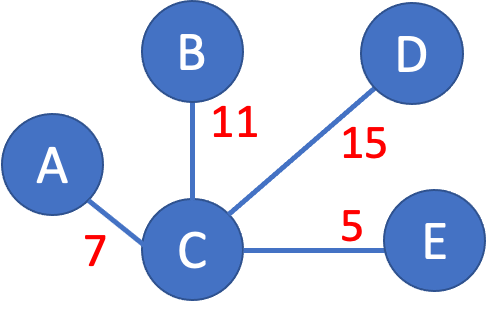 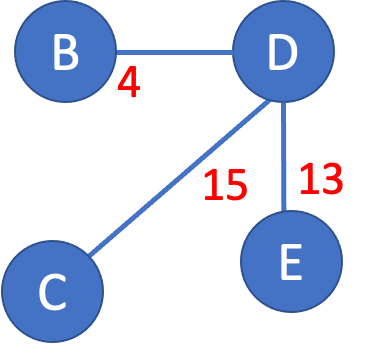 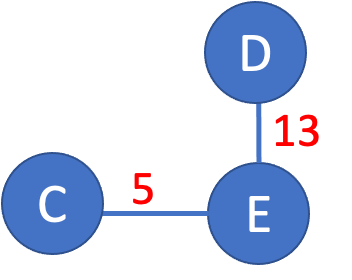 >
B
19
4
18
A
D
D
B
7
11
22
18
A
X
C
12
E
C
X
‘Confirm’ the lowest cost nodes
from the list of ‘tentative’ nodes.
… and find out this newly ‘confirmed’
node’s LSP (this time B’s LSP).
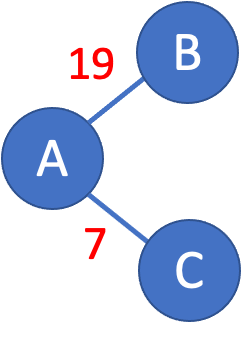 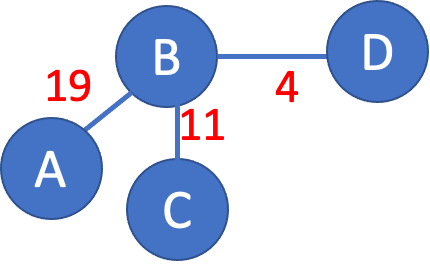 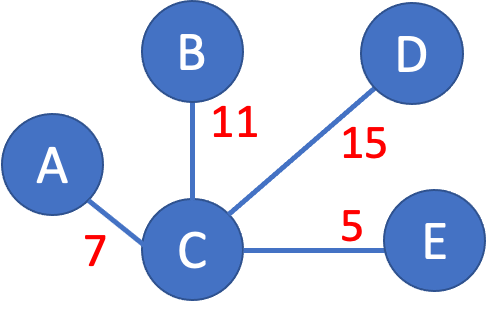 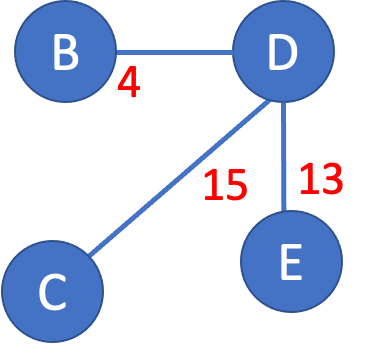 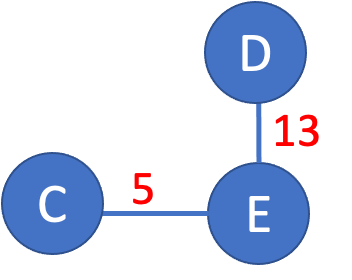 >
B
19
4
18
A
D
D
B
7
22
11
22
18
A
X
C
12
E
C
X
No addition to the topology as the links are already at minimum costs.
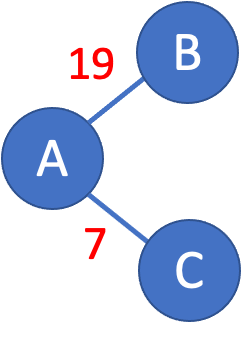 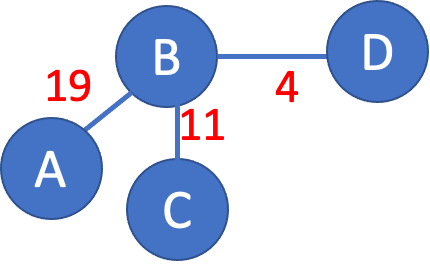 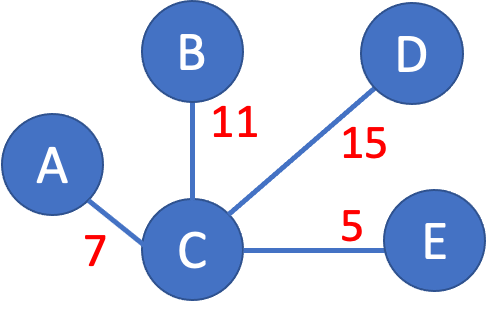 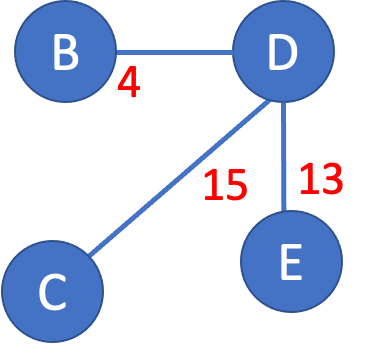 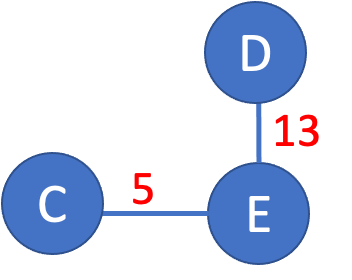 >
D
4
A
13
X
D
B
B
7
22
18
15
X
C
12
E
C
E
X
‘Confirm’ the lowest cost nodes
from the list of ‘tentative’ nodes.
… and find out this newly ‘confirmed’
node’s LSP (this time D’s LSP).
No addition to the topology as the links are already at minimum costs.
B
D
19
4
A
11
13
15
7
5
C
E
A
D
B
7
22
18
12
E
C
Shortest Path Routing
Dijkstra’s Algorithm	

          M = {s}
	For each n in N – {s}
	C(n) = l(s, n)
	while ( N  M)
M = M  {w} such that C(w) is the minimum  
                       for all w in (N-M)
For each n in (N-M)
        C(n) = MIN (C(n), C(w) + l(w, n))
Newly added member to the confirmed list
Confirmed list
Tentative list
Open Shortest Path First (OSPF)
OSPF Header Format             OSPF Link State Advertisement
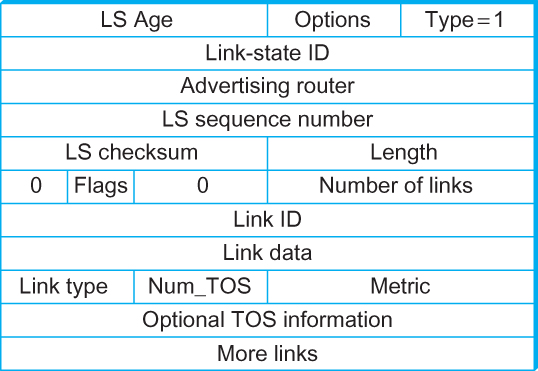 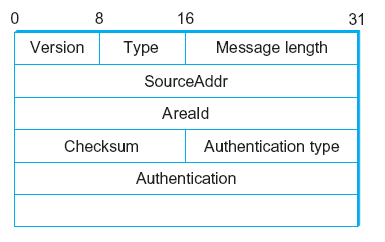 OSPF runs over IPv4 and IPv6 (does not use a transport protocol such 
as UDP or TCP). 
It encapsulates its data directly in IP packets with protocol number 89.
Comparison of LS and DV algorithms
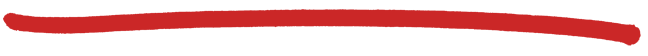 message complexity
LS: with n nodes, E links, O(nE) msgs sent  
DV: exchange between neighbors only
convergence time varies
speed of convergence
LS: O(n2) algorithm requires O(nE) msgs
may have oscillations
DV: convergence time varies
may be routing loops
count-to-infinity problem
robustness: what happens if router malfunctions?
LS: 
node can advertise incorrect link cost
each node computes only its own table
DV:
DV node can advertise incorrect path cost
each node’s table used by others 
error propagate thru network
37
Internet Protocol
IP protocol
 addressing conventions
 datagram format
 packet handling conventions
forwarding
table
The Internet network layer
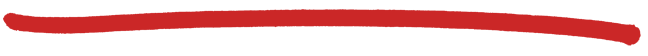 host, router network layer functions:
transport layer: TCP, UDP
routing protocols
 path selection
 RIP, OSPF, BGP
network
layer
ICMP protocol
 error reporting
 router “signaling”
link layer
physical layer
40
Internetworking
What is IP
IP stands for Internet Protocol
Key tool used today to build scalable, heterogeneous internetworks
It runs on all the nodes in a collection of networks and defines the infrastructure that allows these nodes and networks to function as a single logical internetwork








A simple internetwork showing the protocol layers
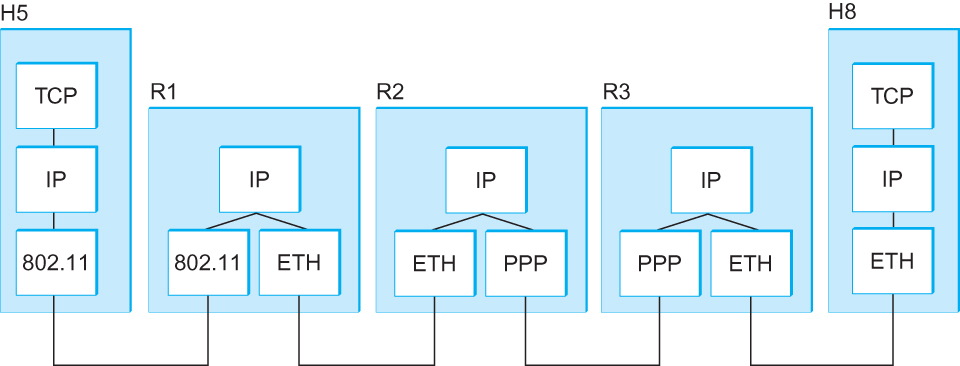 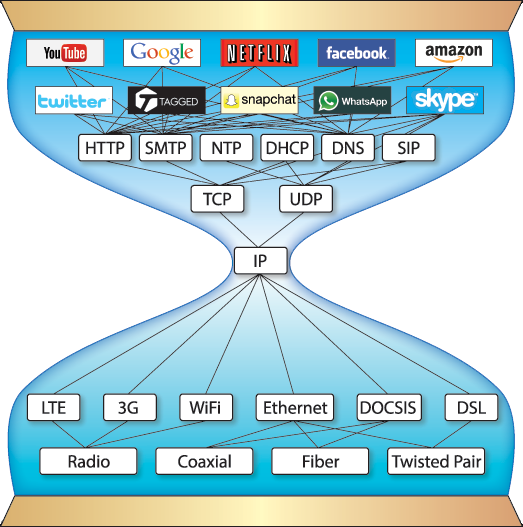 Pic courtesy: https://www.are.na/block/881873
IP Service Model
Packet Delivery Model
Connectionless model for data delivery
Best-effort delivery (unreliable service)
packets are lost
packets are delivered out of order
duplicate copies of a packet are delivered
packets can be delayed for a long time
Global Addressing Scheme
Provides a way to identify all hosts in the network
IP datagram format (i.e., Packet format)
32 bits
type of
service
head.
len
ver
length
fragment
 offset
flgs
16-bit identifier
upper
 layer
time to
live
header
 checksum
32 bit source IP address
32 bit destination IP address
options (if any)
data 
(variable length,
typically a TCP 
or UDP segment)
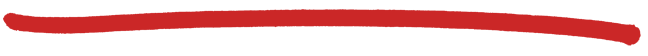 Variable size header.
(20 bytes default
without options)
Variable size data.
Data size = 
(Datagram Len – Header Len)
IP datagram format
IP protocol version number
(4 bits)
32 bits
total datagram
length (bytes)
header length
in # of 4-bytes (4 bits)
type of
service
head.
len
ver
length
“type” of data
  (real-time, non-real-time etc.)
fragment
 offset
flgs
16-bit identifier
upper
 layer
time to
live
header
 checksum
max number remaining hops
(decremented at each router)
32 bit source IP address
32 bit destination IP address
upper layer protocol
to deliver payload to
e.g. timestamp,
record route
taken, specify
list of routers 
to visit, Min-MTU
discovery
options (if any)
data 
(variable length,
typically a TCP 
or UDP segment)
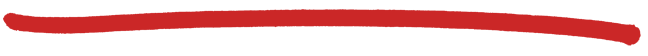 for
fragmentation/
reassembly
Why header only?
45
Thank you